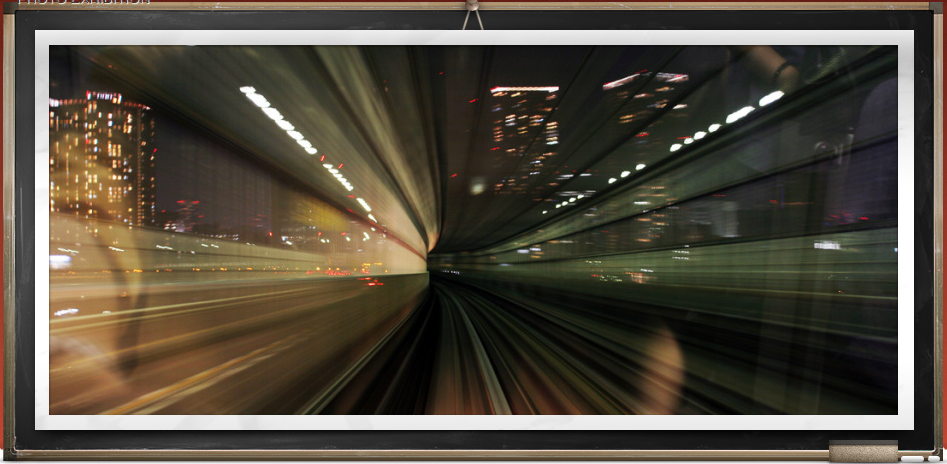 FUNDAMENTOS DA LINGUÍSTICA

MÓDULO 2:   A Hipótese Sapir Whorf 

Introdução
TRANSDUÇÃO DO INPUT:  DO ANALÓGICO AO DIGITAL
Profa. Aniela Improta França
UFRJ 2023-1
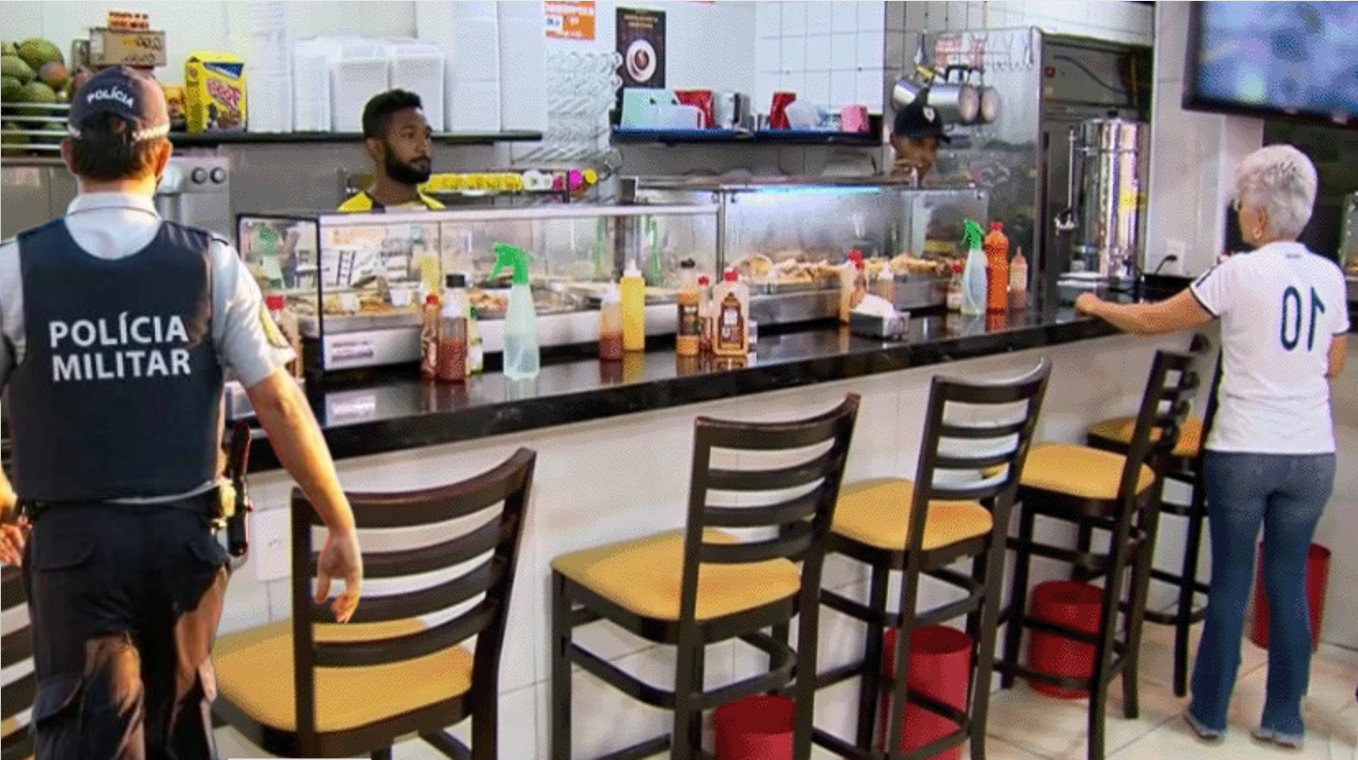 Um mistério
Melinda tomou seu lanche e o total deu R$ 11,75. Esticou o braço pro atendente com uma nota de R$20. Melinda esperou o troco um pouco e depois perguntou ao atendente pelo troco de R$8,25. Ele ficou calado e logo entrou para a parte interna da lanchonete. Melinda se dirigiu ao colega do atendente que balançou os ombros: “Isso é lá com o Antônio”. Melinda esperou um pouco mais mas quando ela ia explodir, se deu conta de que havia um guarda na lanchonete.  Naquele momento,  Antônio retornou lá de dentro. 
Melinda: “Seu guarda, esse cara aqui, atendente, está se recusando a me dar meu troco de R$8,25.  Quando eu confrontei ele, ele me xingou de tudo quanto foi nome e ainda disse que ia lá dentro pegar um porrete para dar em mim.”
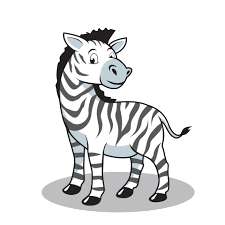 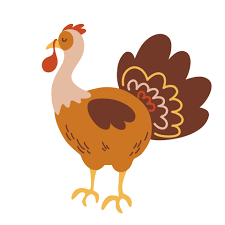 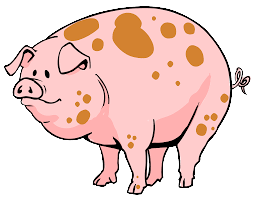 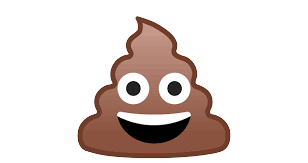 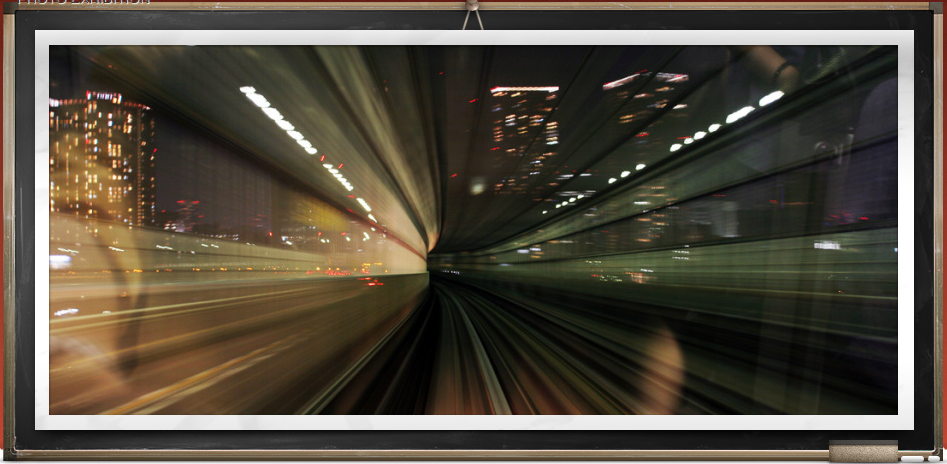 Impressões Inexatidões Impressões InexatidõesImpressões Inexatidões
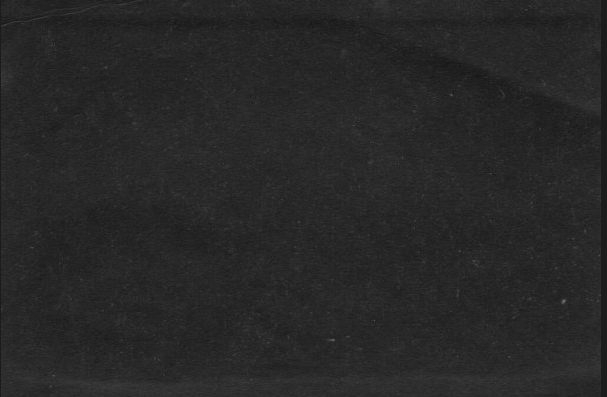 É fácil contar?
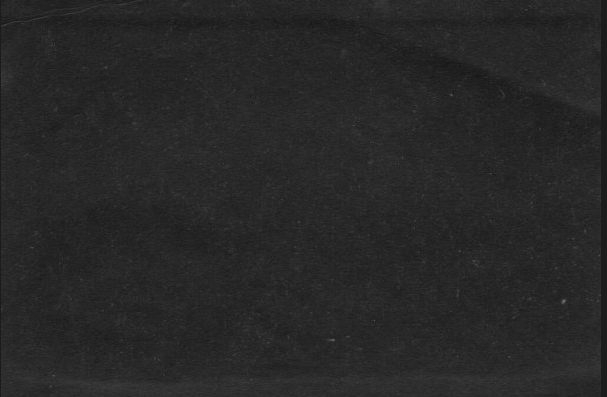 A agora?
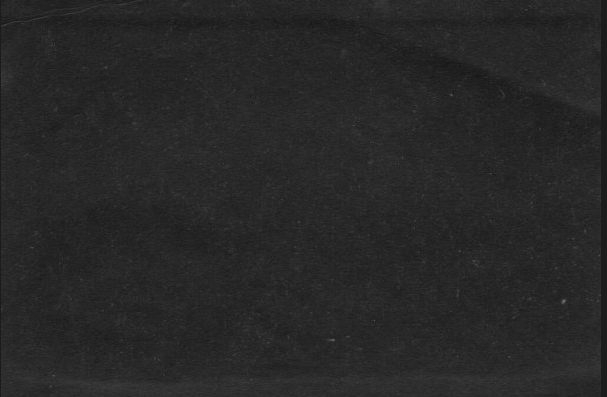 Consegue ainda, direto?
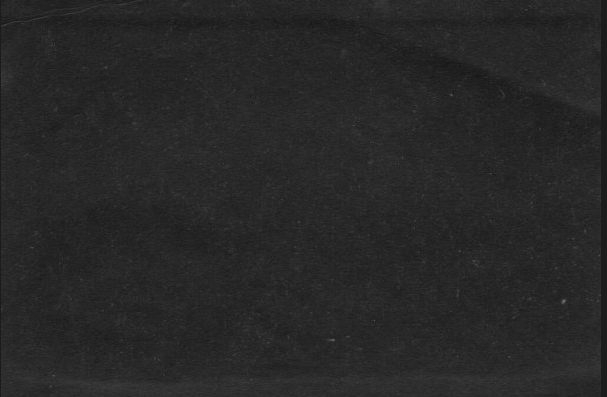 A agora?
É ruim com tudo espalhado!
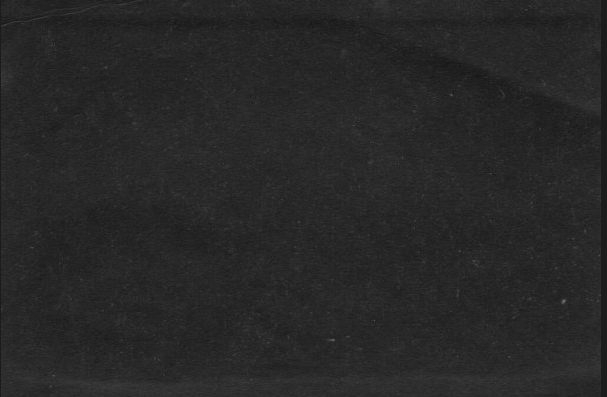 Melhorou?
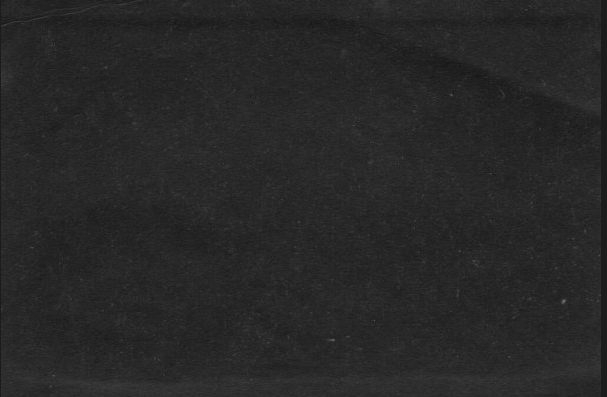 Por que facilita?
Agrupamentos (sintaxe); a estrutura me faz lidar com 5 ao invés de 14.
Percepção de unidades, de limites
Ajuda na memória (Miller, 1956) 
Conformidade com a propagação da informação na célula nervosa que é digital.
Miller, G. A. (1956) "The magical number seven, plus or minus two: Some limits on our capacity for processing information". Psychological Review. 63 (2): 81–97.
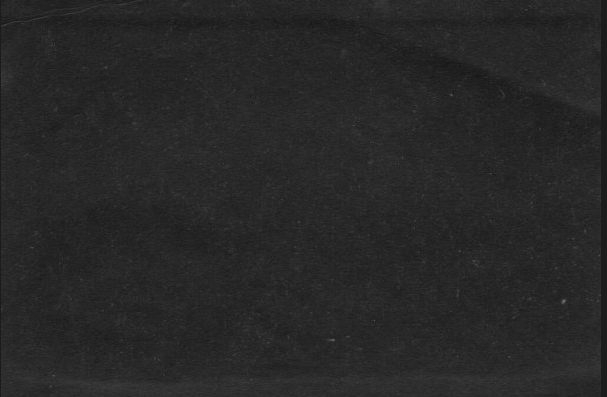 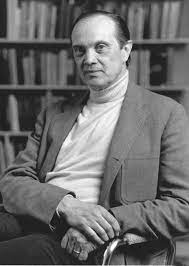 Miller, G. A. (1956) "The magical number seven, plus or minus two: Some limits on our capacity for processing information". Psychological Review. 63 (2): 81–97.
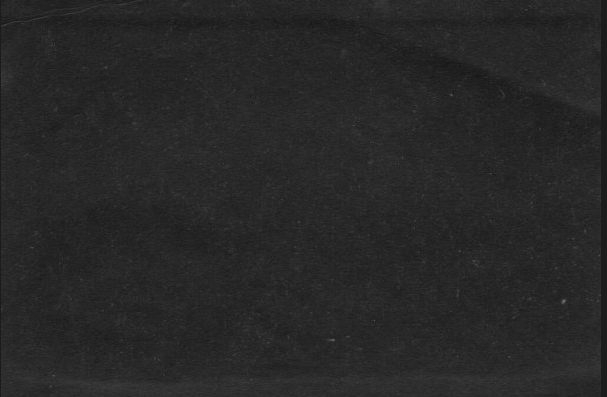 Analógico  Vs  Digital
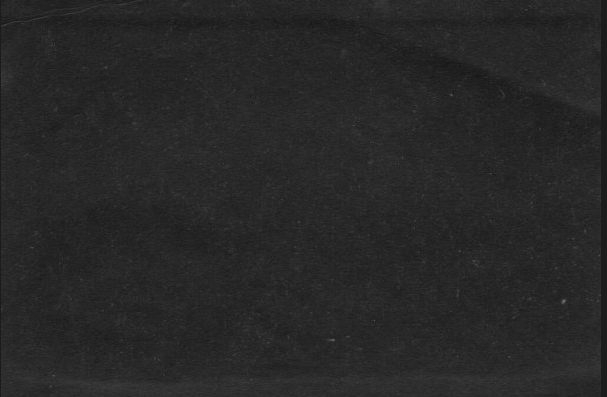 Analógico  Vs   Digital
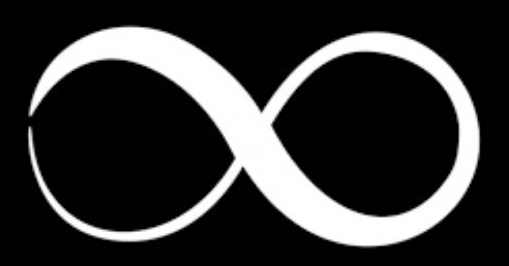 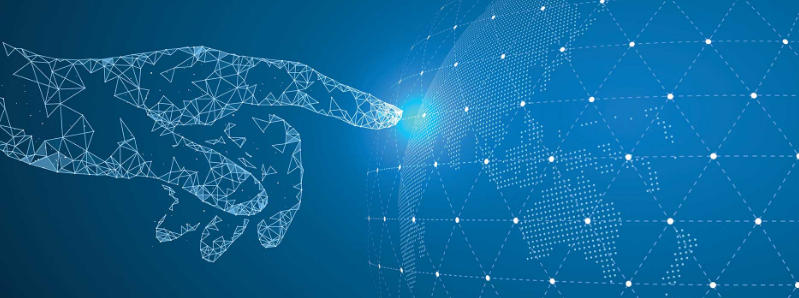 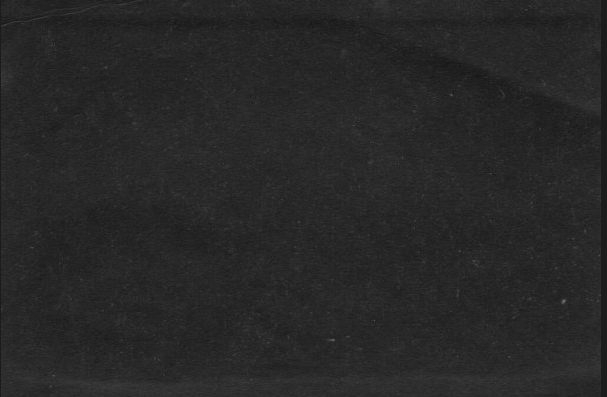 Analógico  Vs   Digital
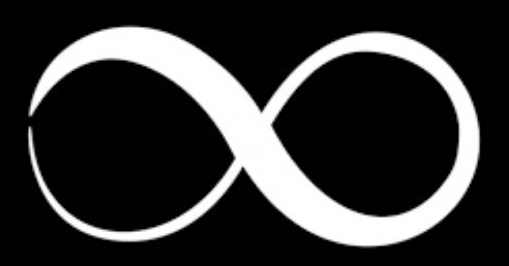 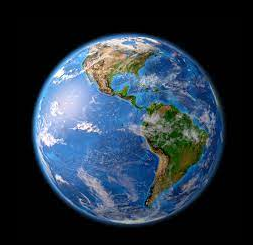 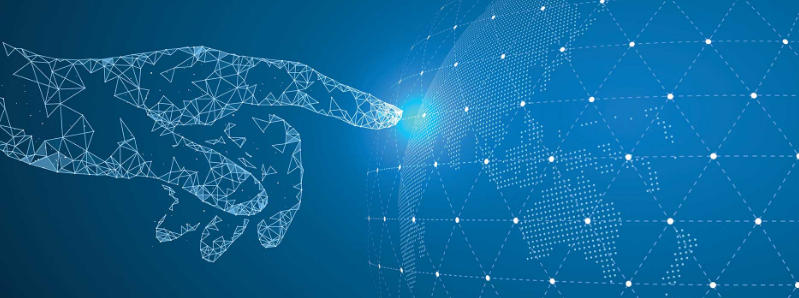 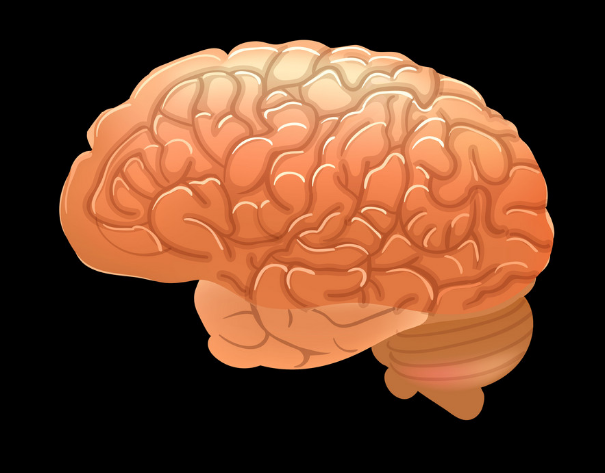 O caminho da percepção:a transdução do input
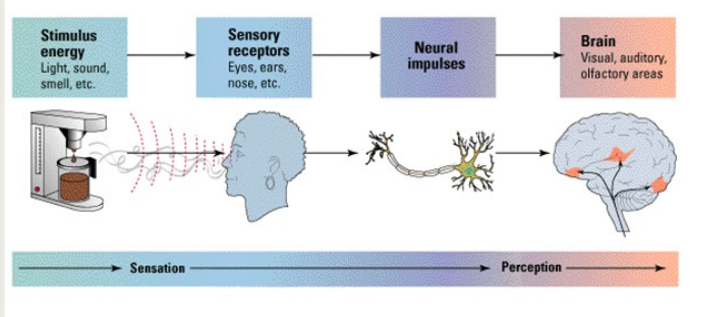 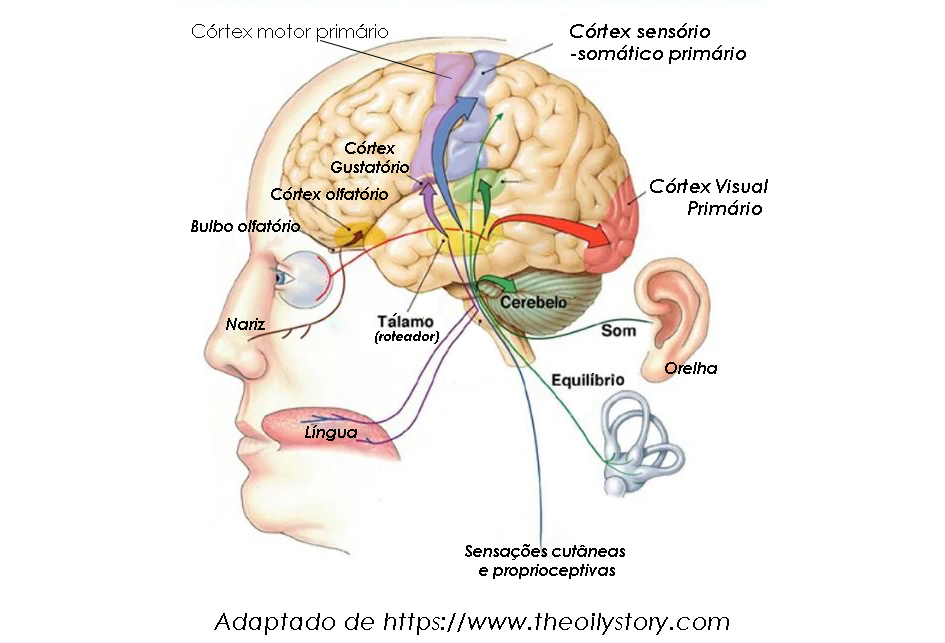 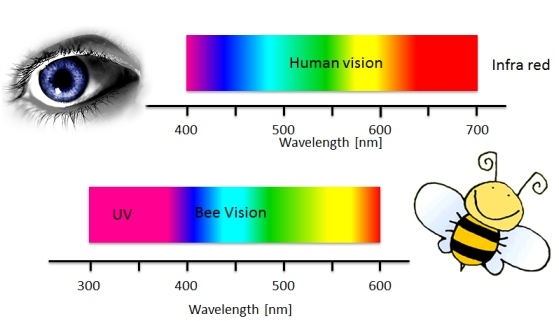 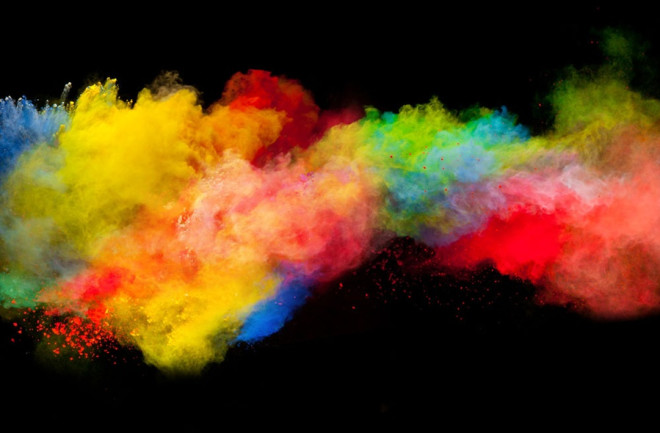 Organização da percepção
George Von Békésy, Nobel em 1961: Tonotopia
Hubel e Wiesel, Prêmio Nobel  em 1981:
Retinotopia
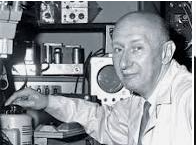 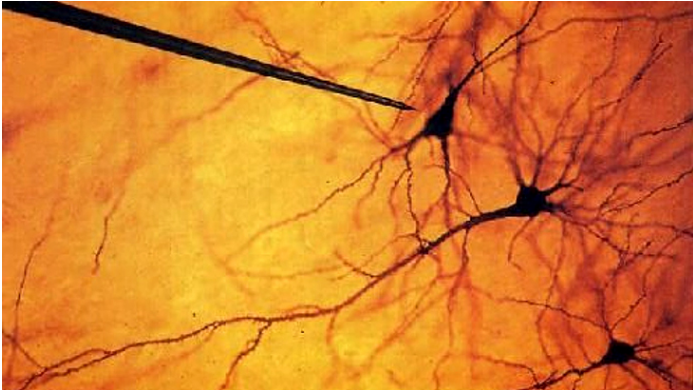 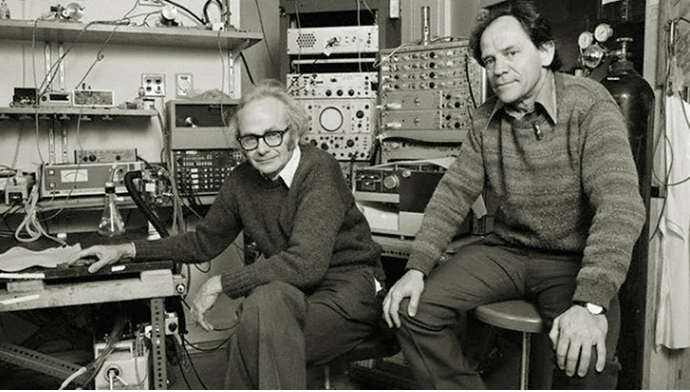 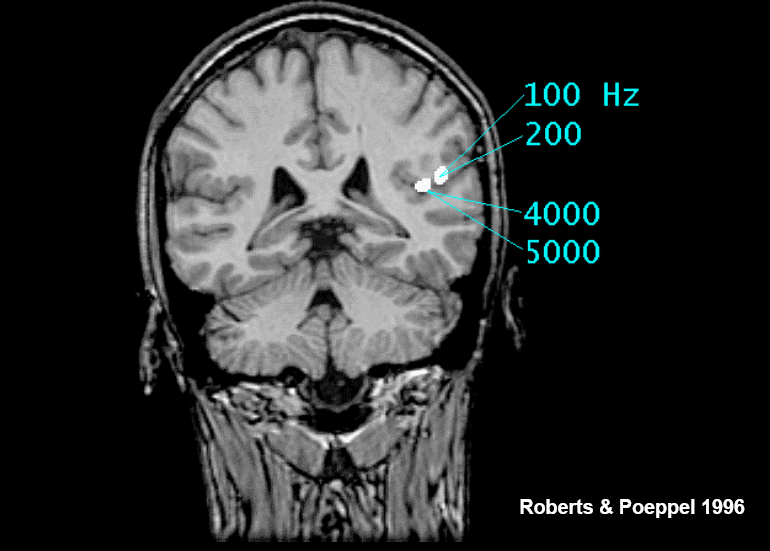 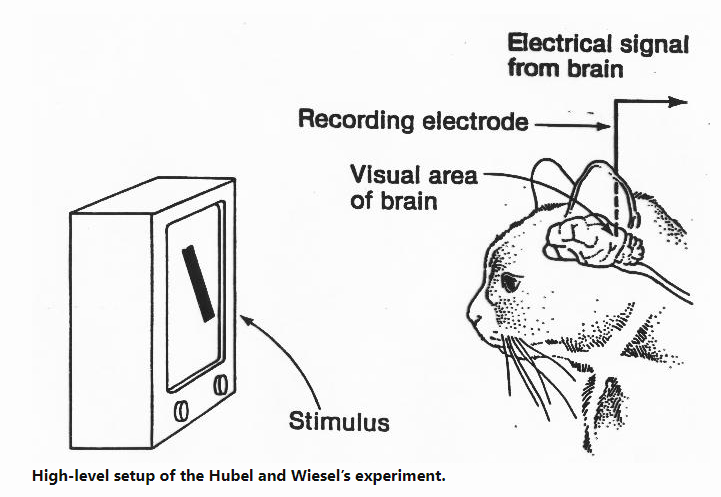 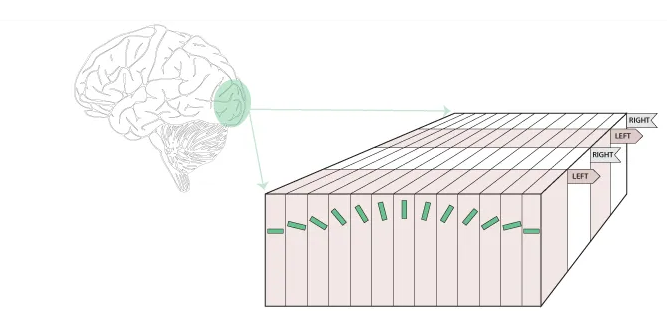 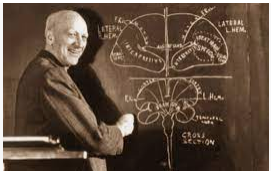 WILDER PENFIELD
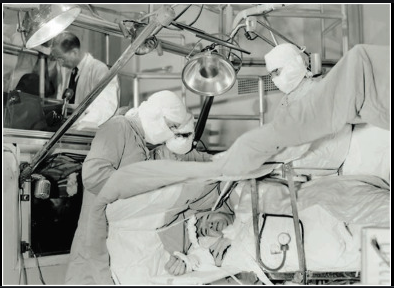 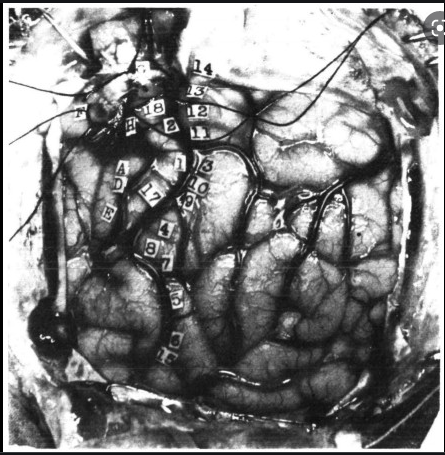 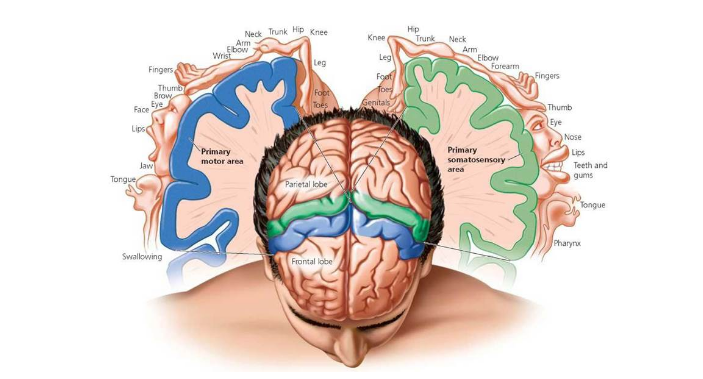 HOMÚNCULO DE PENFIELD
HOMÚNCULO DE PENFIELD
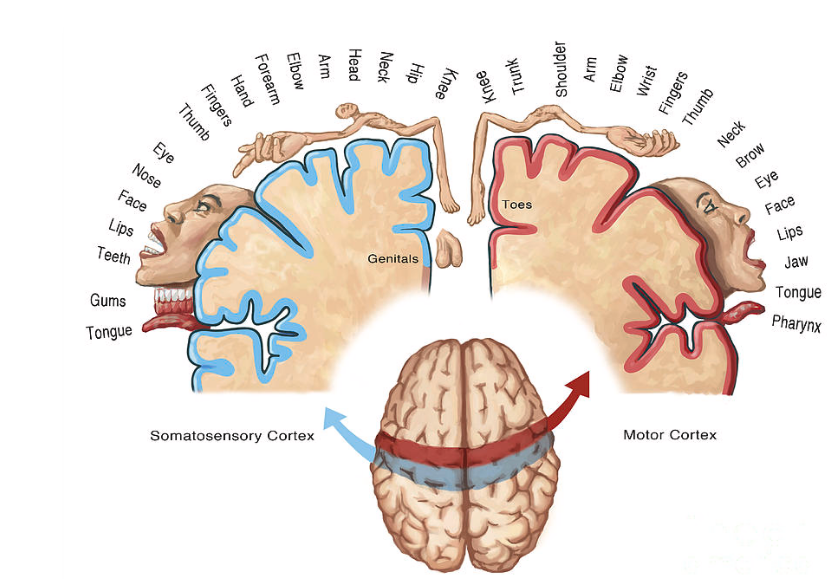 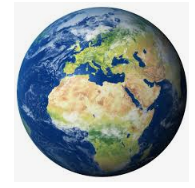 As vogais nas 6000 línguas naturais
IPA (International Phonetic Alphabet)
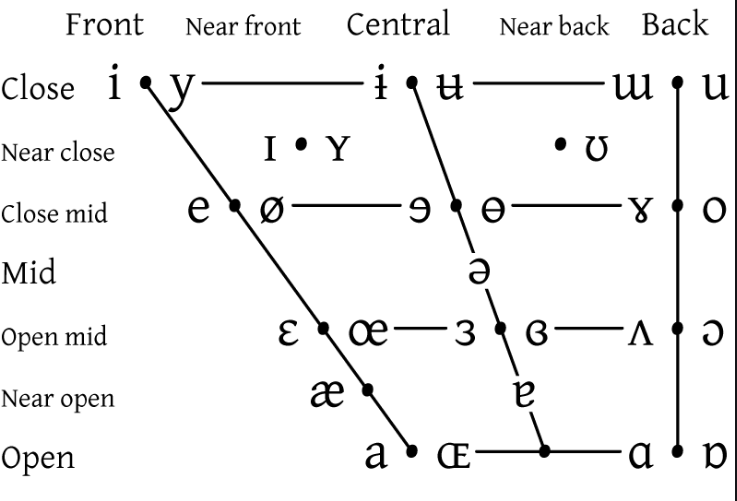 As vogais em português brasileiro
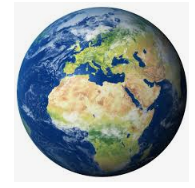 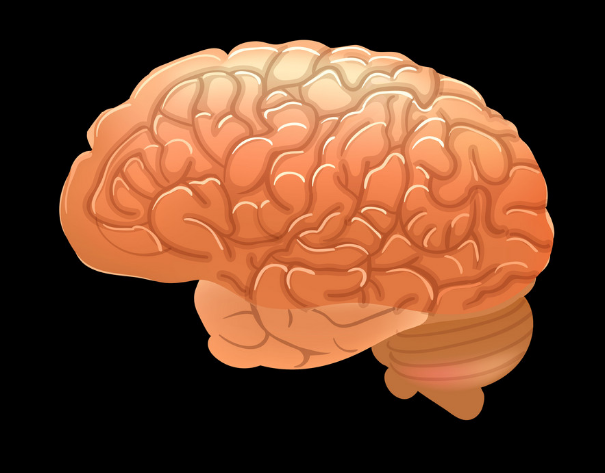 IPA
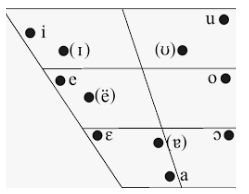 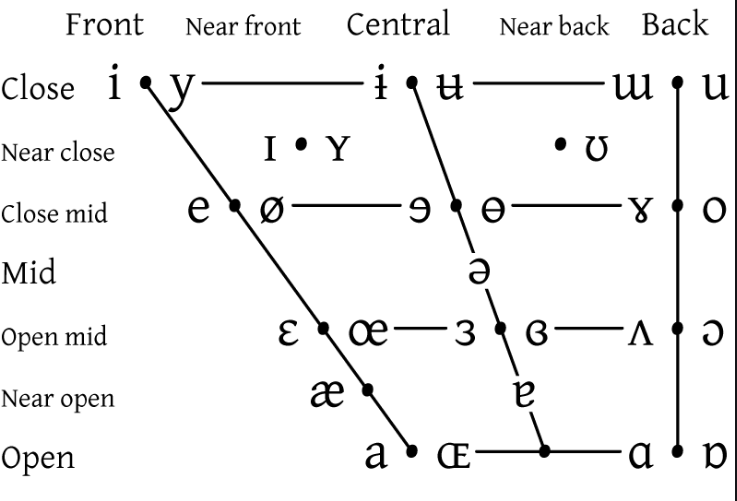 As vogais em Francês
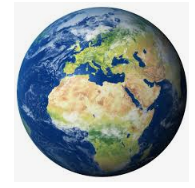 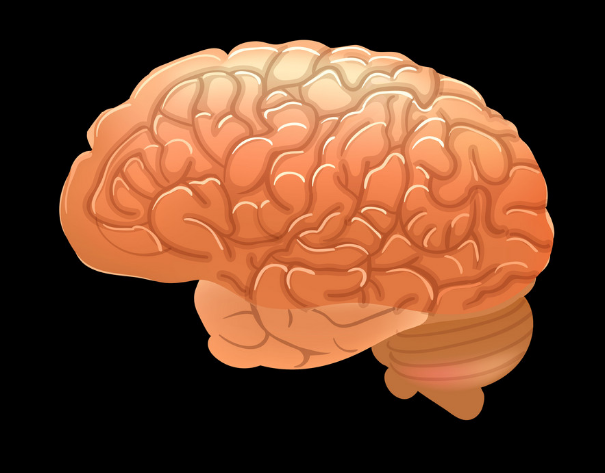 IPA
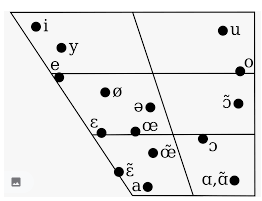 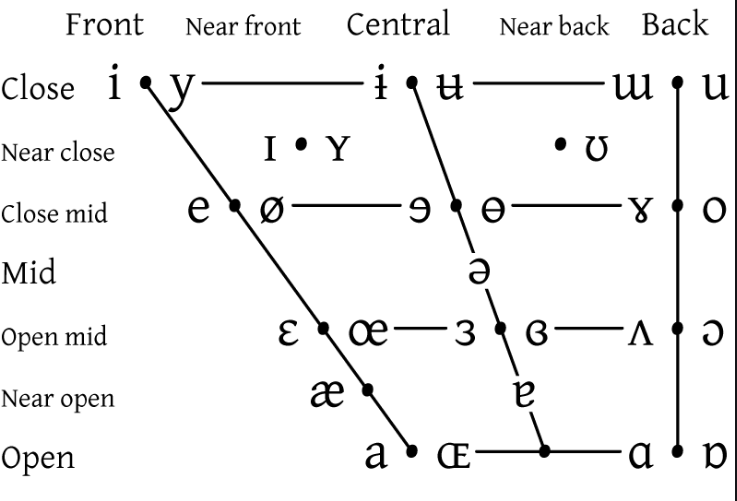 As vogais em português brasileiro x FRANCÊS
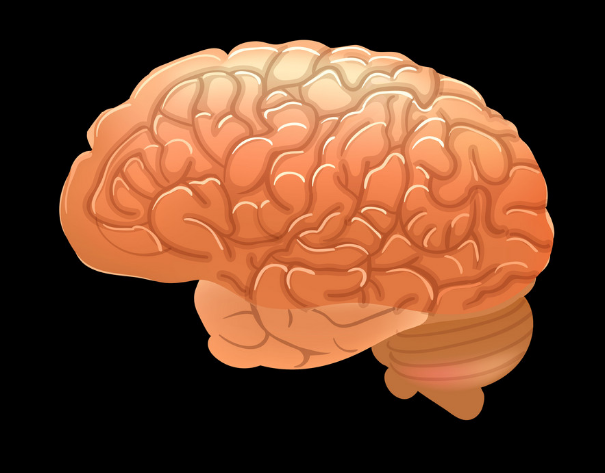 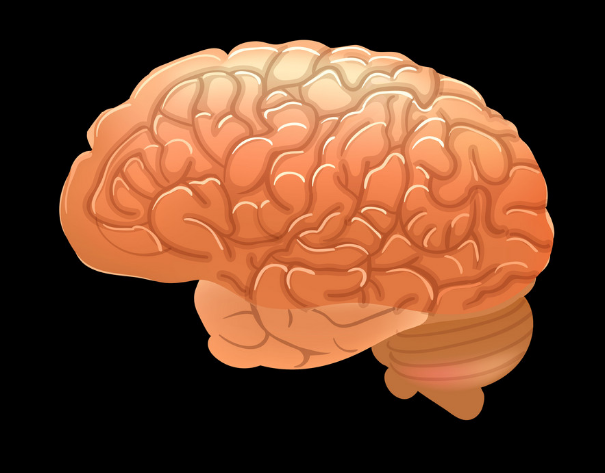 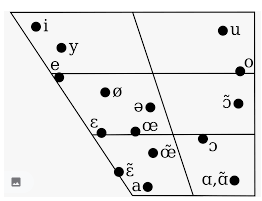 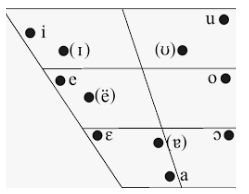 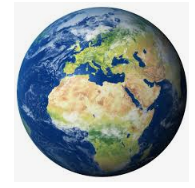 ESPAÇO DA ALOFONIA
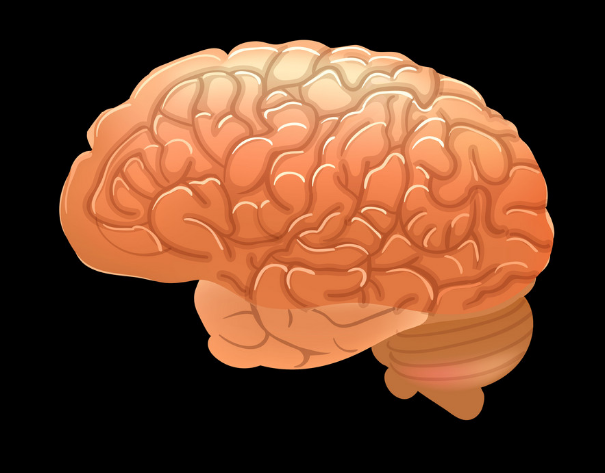 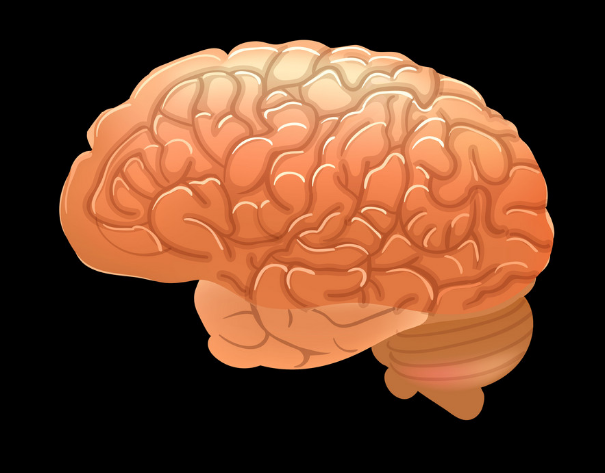 PB
FRANCÊS
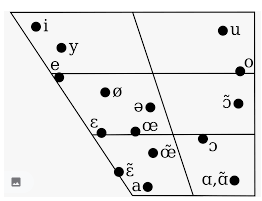 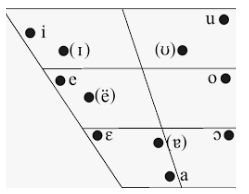 PANELA
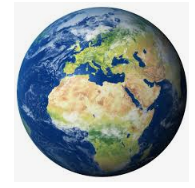 O caminho da percepção
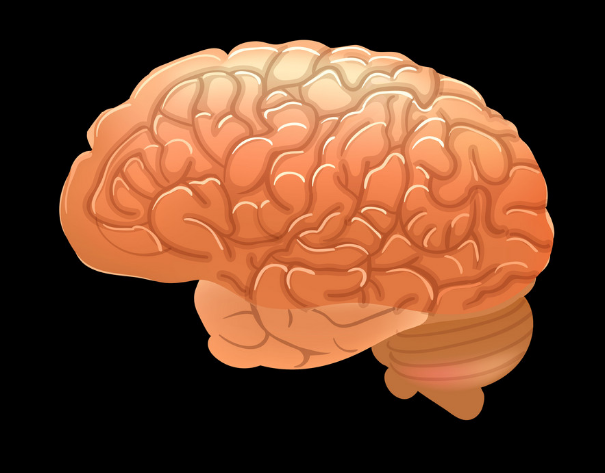 A sensação e a percepção estão entre o campos de estudos mais  antigos e continuam sendo um dos mais importantes até os dias de hoje. As pessoas estão equipadas com sentidos como visão, audição, tato, olfato e paladar e essas sensações ajudam a compreender o mundo. 
Mas as sensações NÃO SÃO o mundo. São apenas uma REPRESENTAÇÃO do mundo no cérebro.  
Surpreendentemente, nossos sentidos têm a capacidade de converter informações do mundo real em informações eletroquímicas que podem ser processadas pelo cérebro. A maneira como interpretamos essas informações - nossas percepções -  é ligada ao bicho que somos e também ao que vivemos e esses dois fatores – genéticos e contextuais – nos levam ao nosso conhecimento do mundo e também nos levam a ser o que somos: um mundo em cada um de nós.